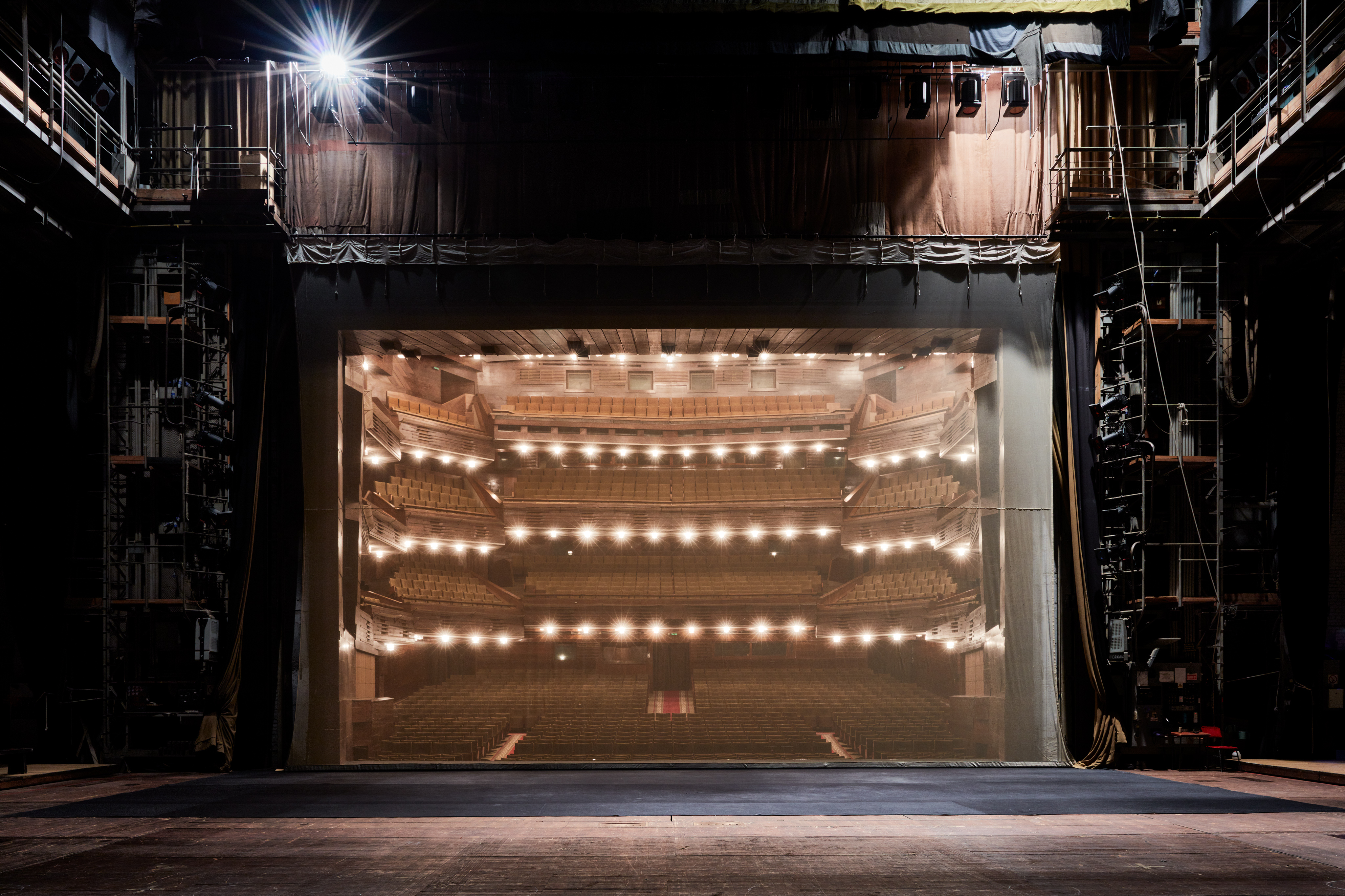 ТЕАТР
Антропология
Онтология
Десакрализация | Ресакрализация
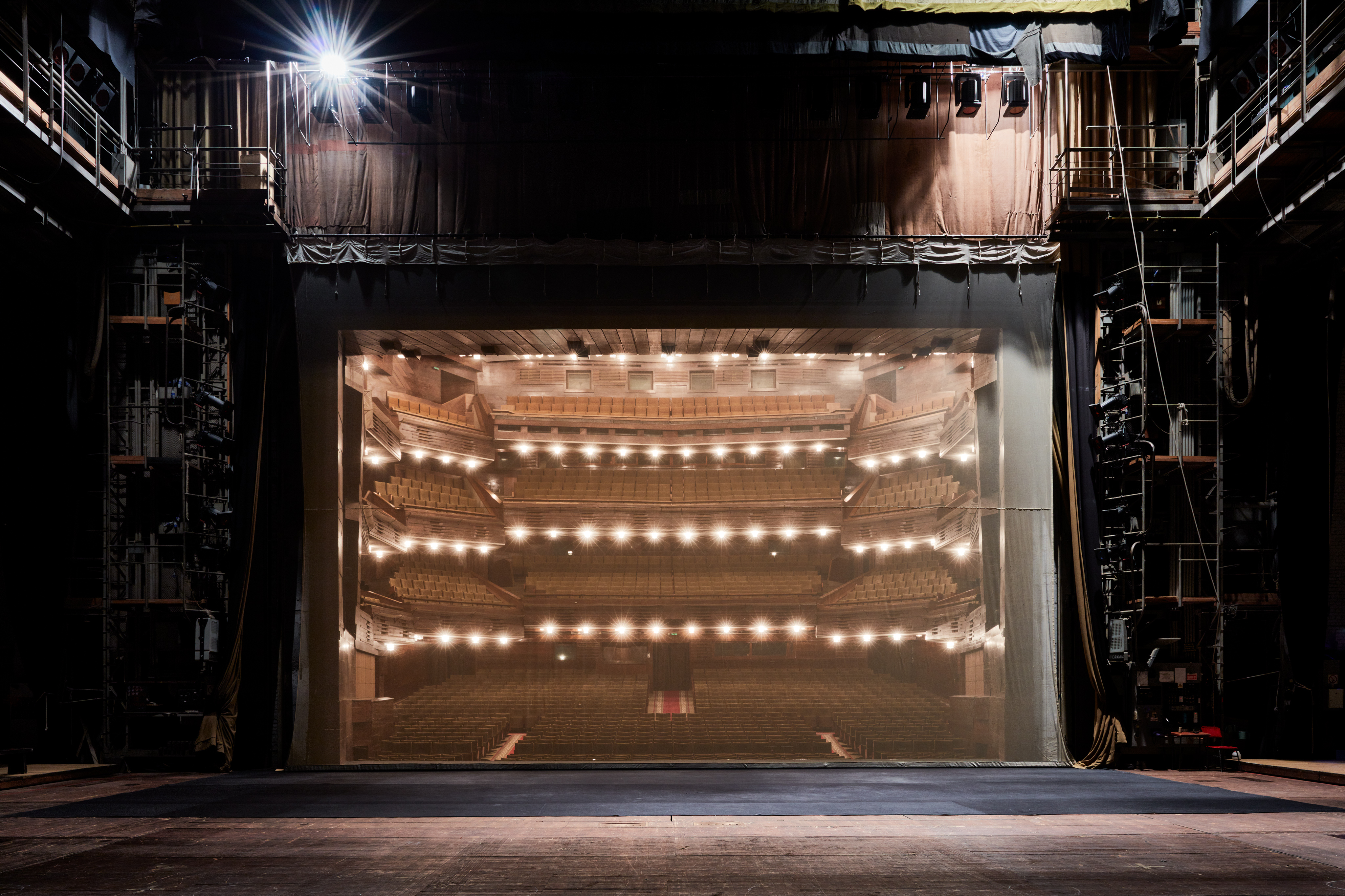 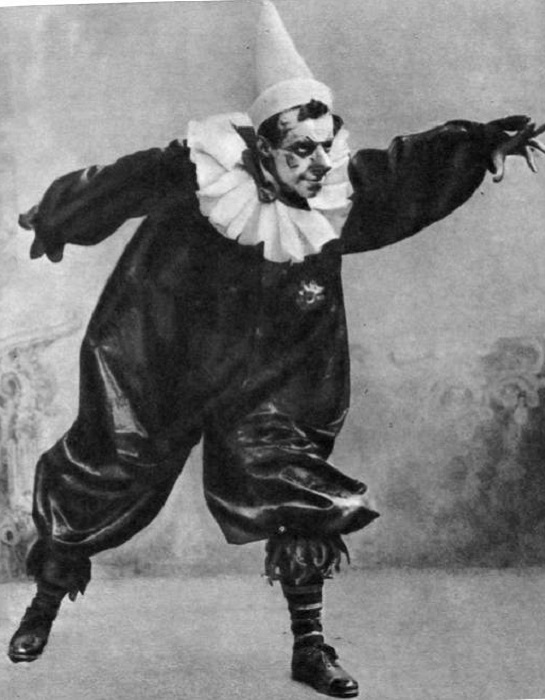 ТЕАТР
Антропология
часть II
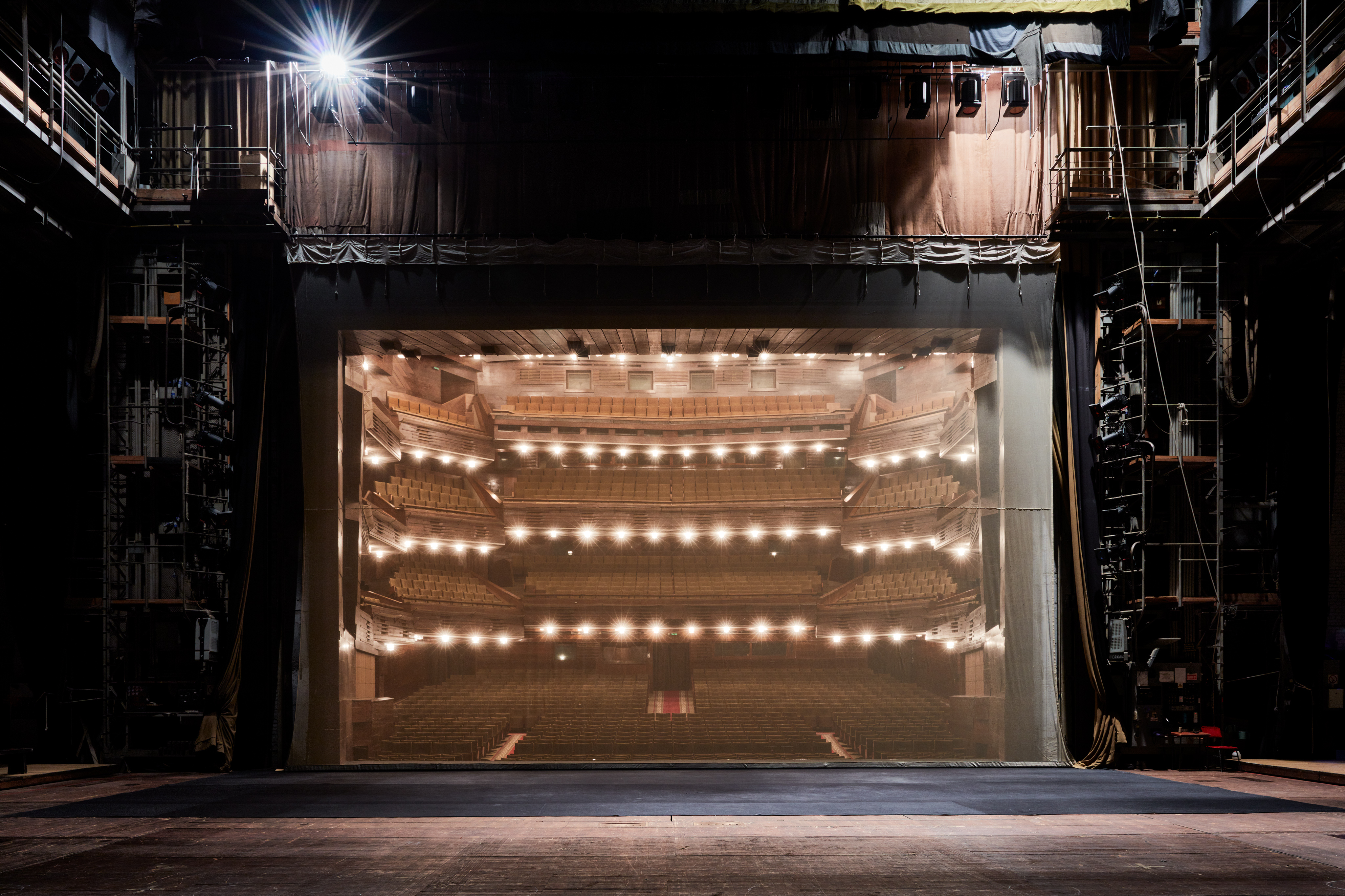 ТЕАТР
н
Лекция 10
Антропология
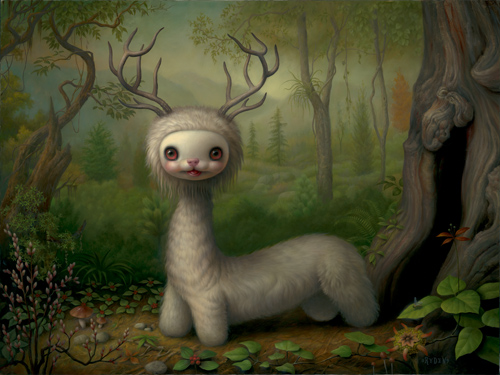 Антропология метафоры
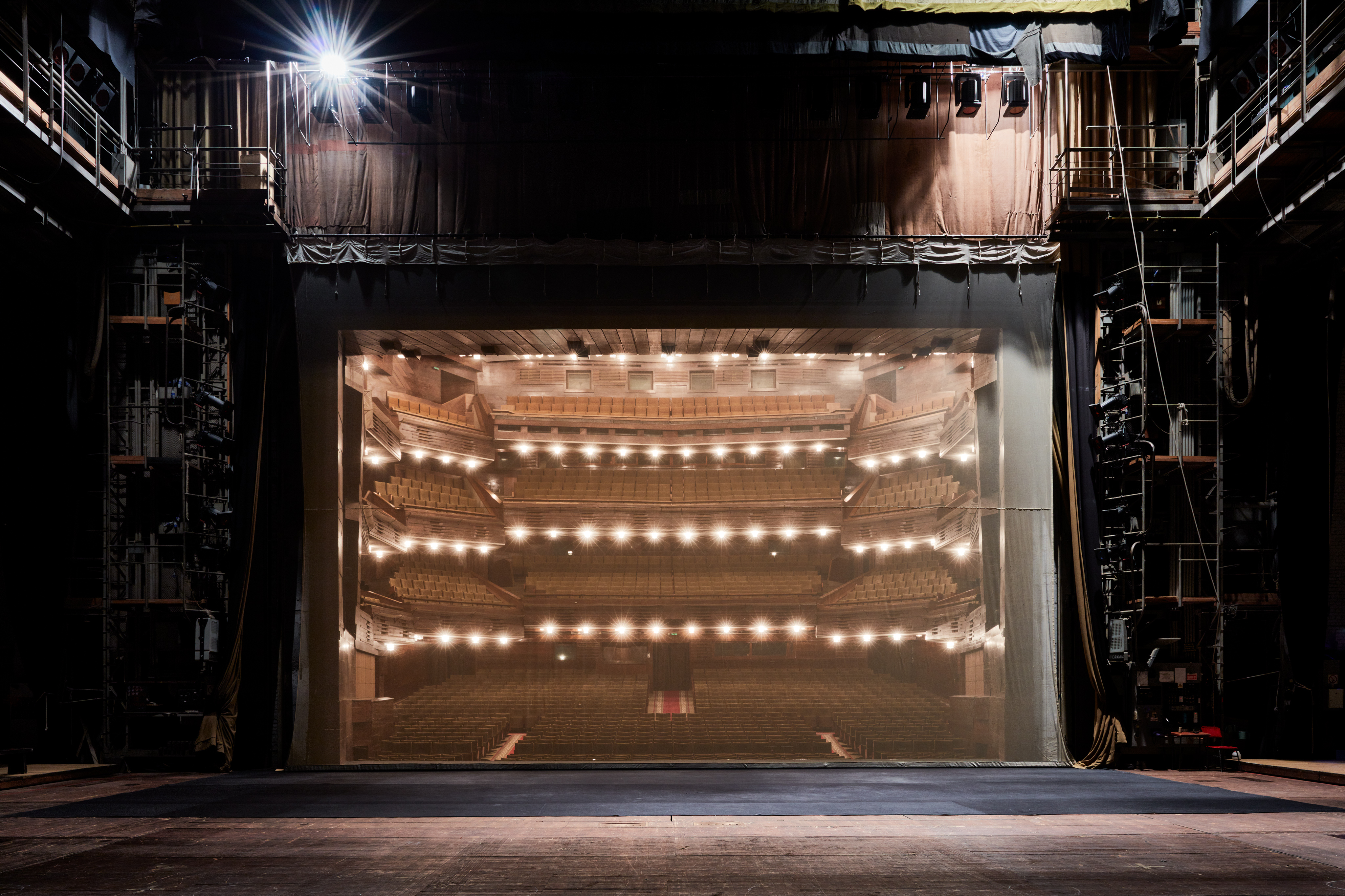 ТЕАТР
Часть 1. Режимы бессознательного 
и фигуры риторики
Антропология
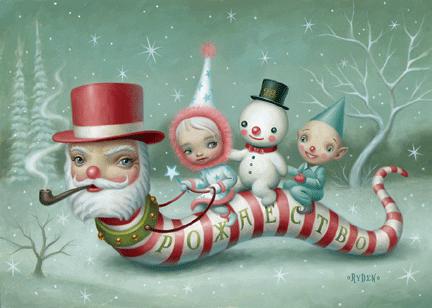 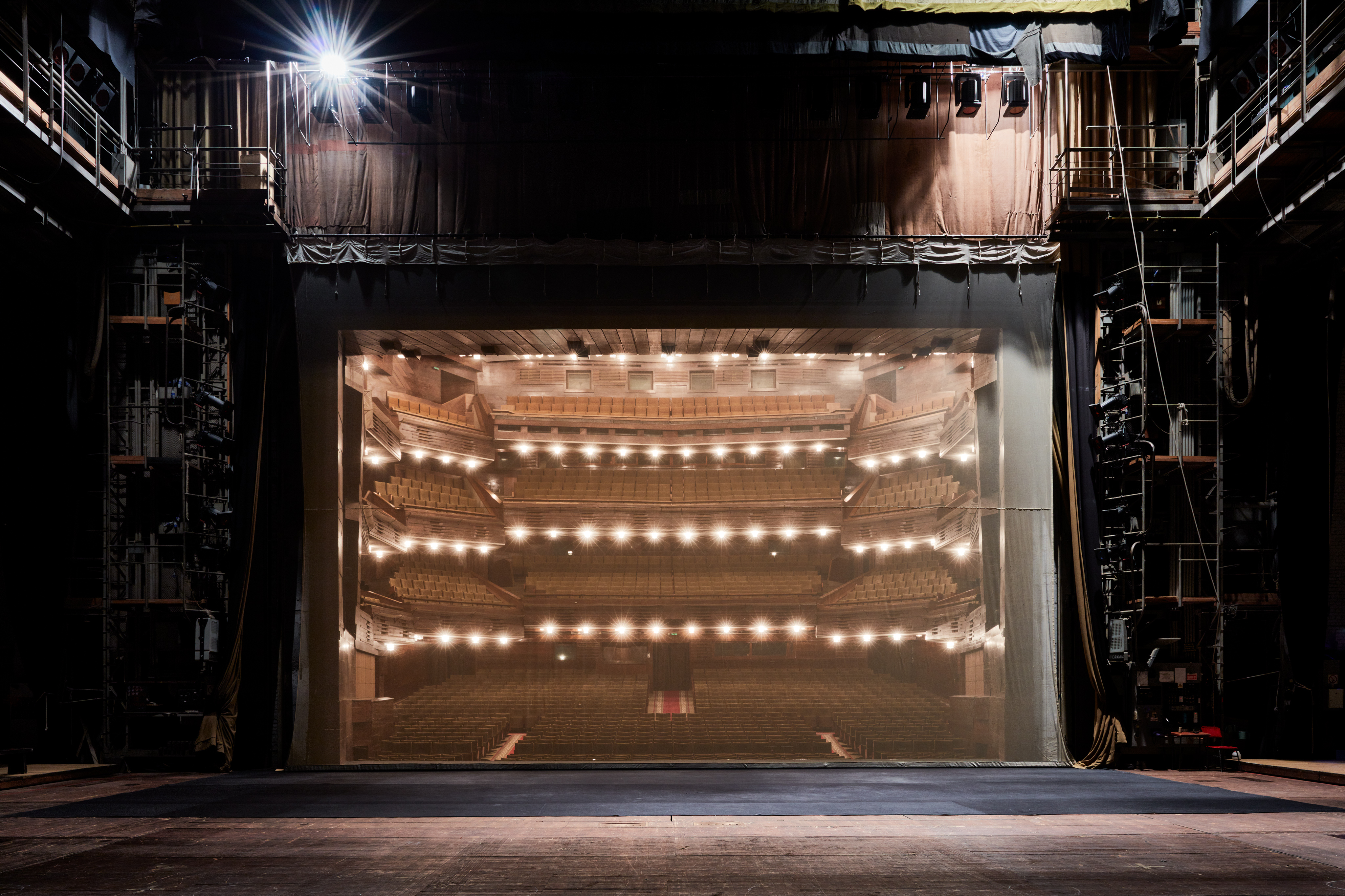 ТЕАТР
Антропология
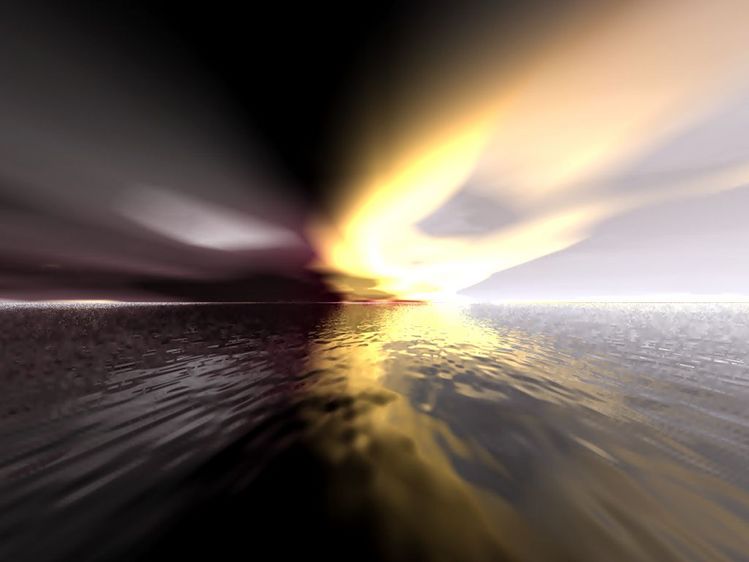 Ноктюрн 
мистический
антилогия 
антифраза
катахреза
литота 
драматический
гипотипоз
аналлага 
гипербат
Диурн 
антитеза, 
гипербола 
плеоназм
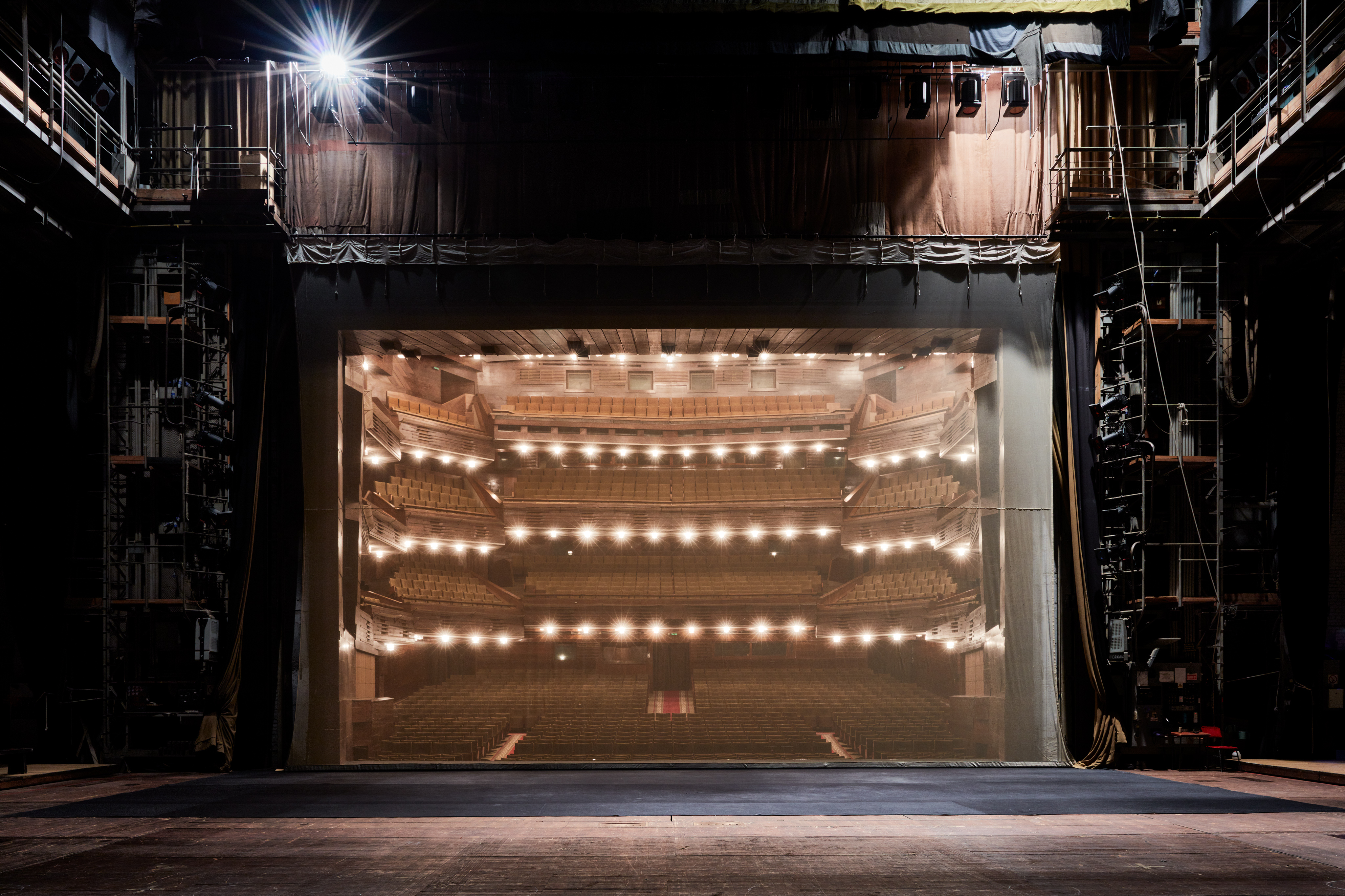 ТЕАТР
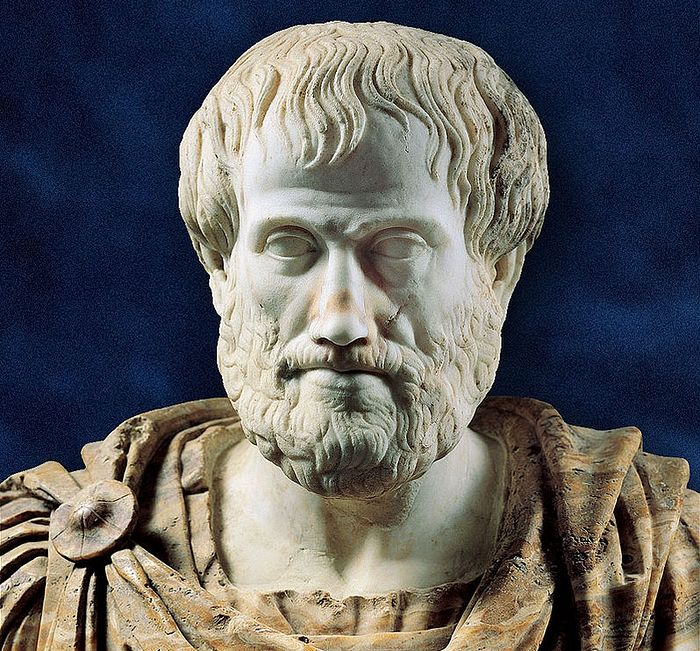 Часть 1. Логика и риторика 
у Аристотеля
Антропология
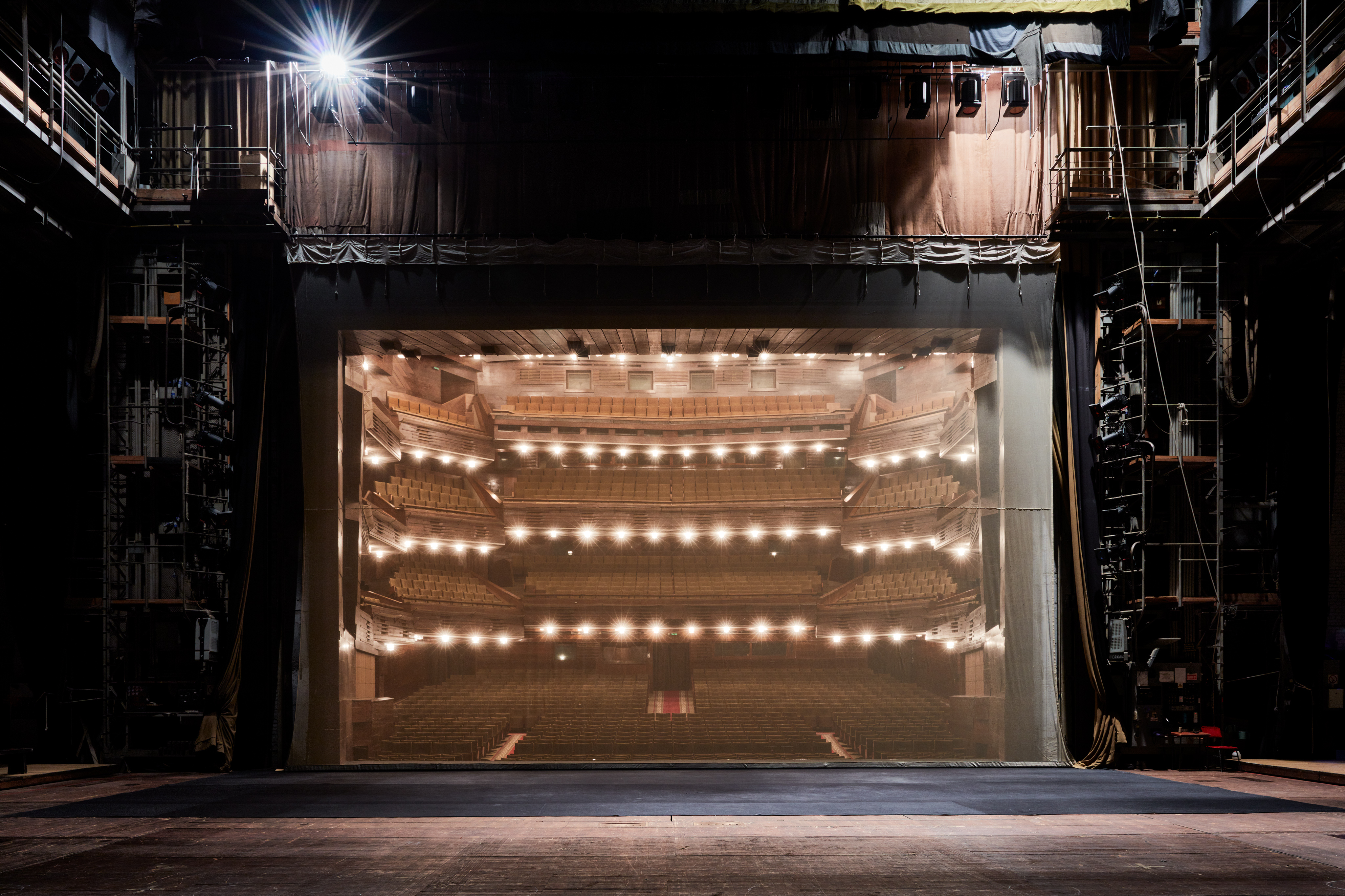 ТЕАТР
ζῷον λόγον ἔχων
Антропология
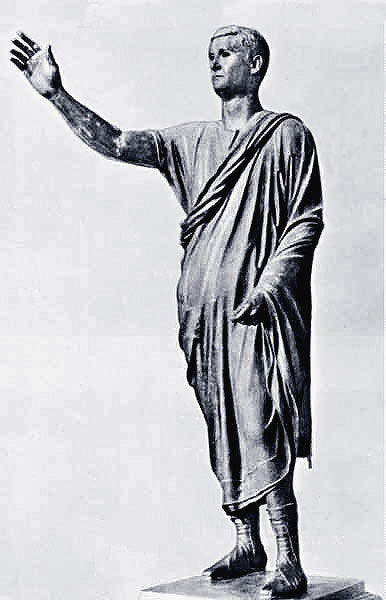 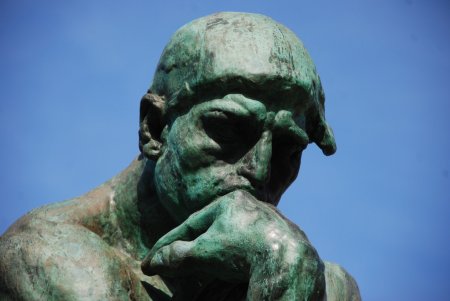 ζῷον ῥῆμα ἔχων
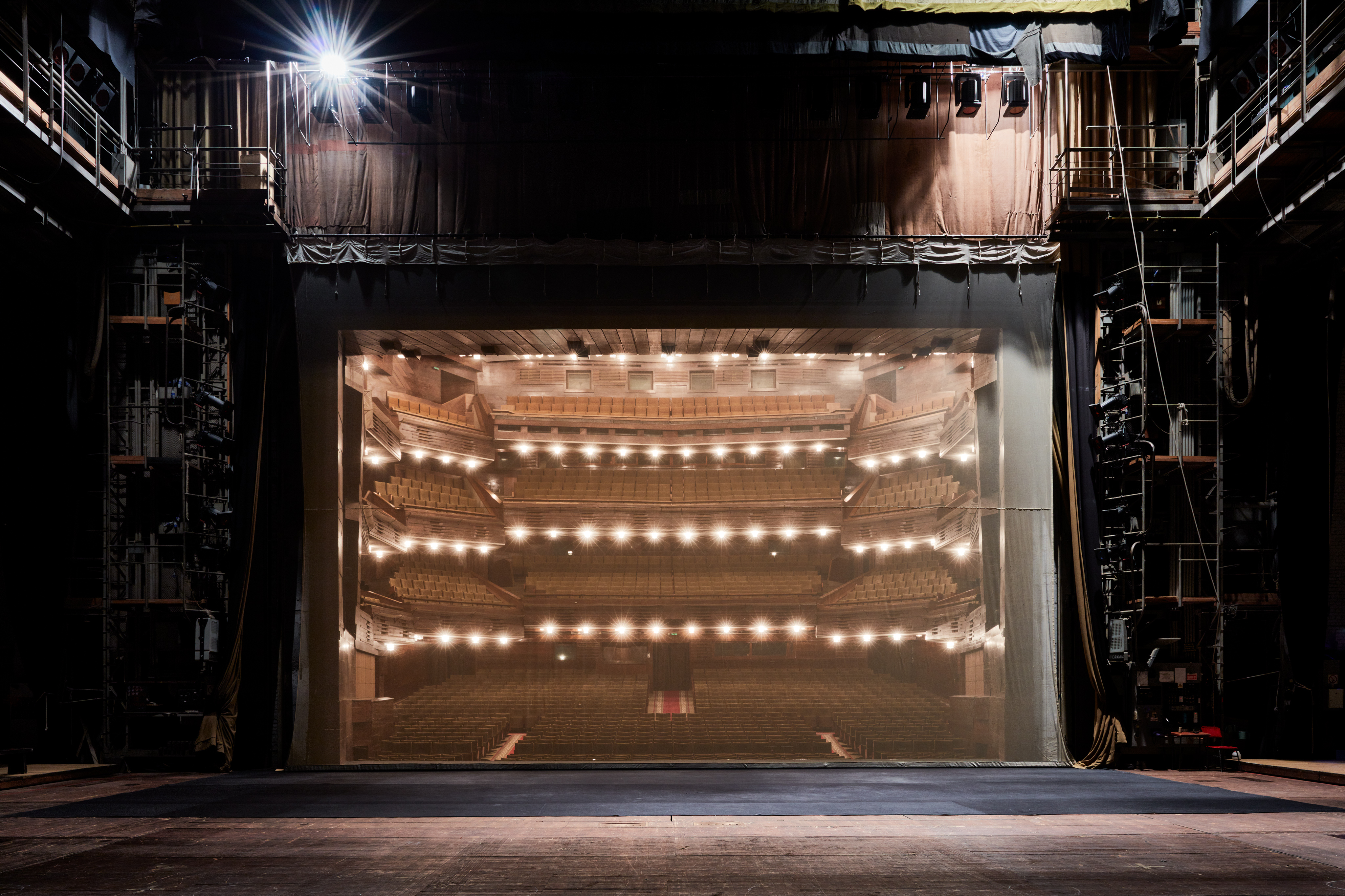 ТЕАТР
Часть 3. Режимы воображения 
Дюрана: логика и риторика
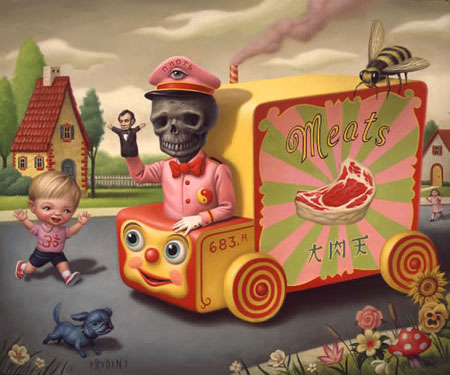 Антропология
Логика из диурна 
Риторика из ноктюрна

Две зоны: 
диурническая – разум, движение к Логосу

ноктюрническая – речь (рок!), движение от Логоса – 
космическая игра, отступление от архетипа, 
погружение в область отклонение (declinatio)
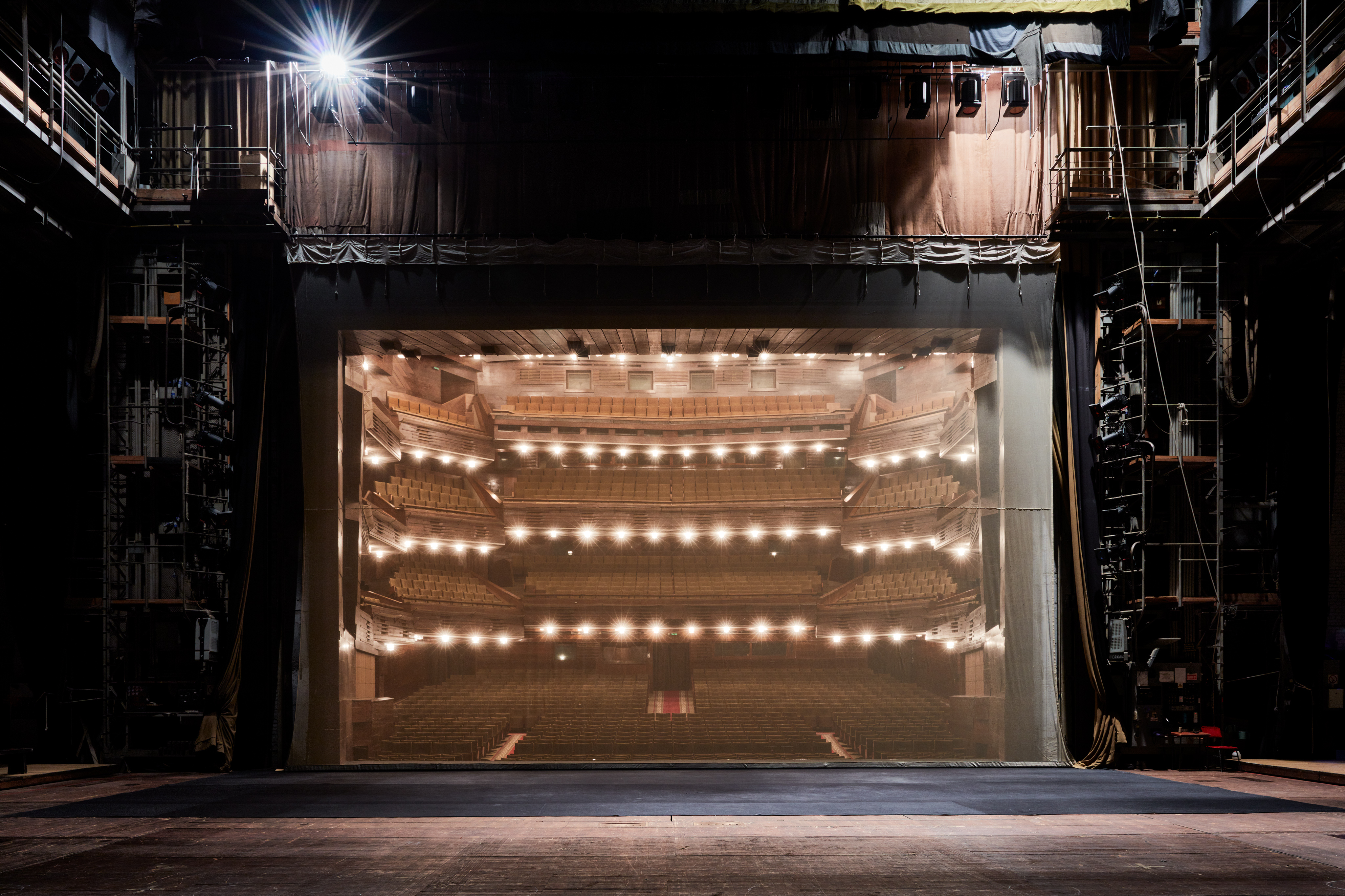 ТЕАТР
Часть 4. Метафора и ее онтология
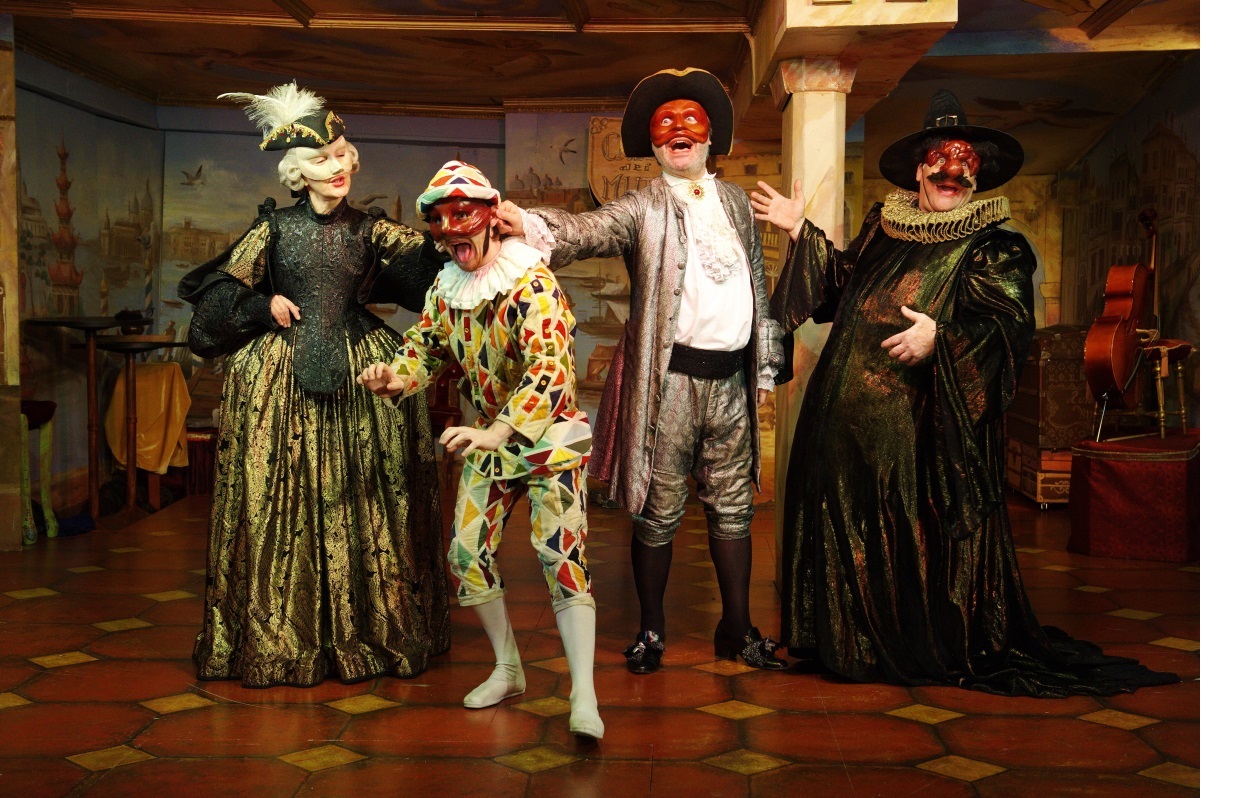 Антропология
Театралитет  как территория перевоплощений
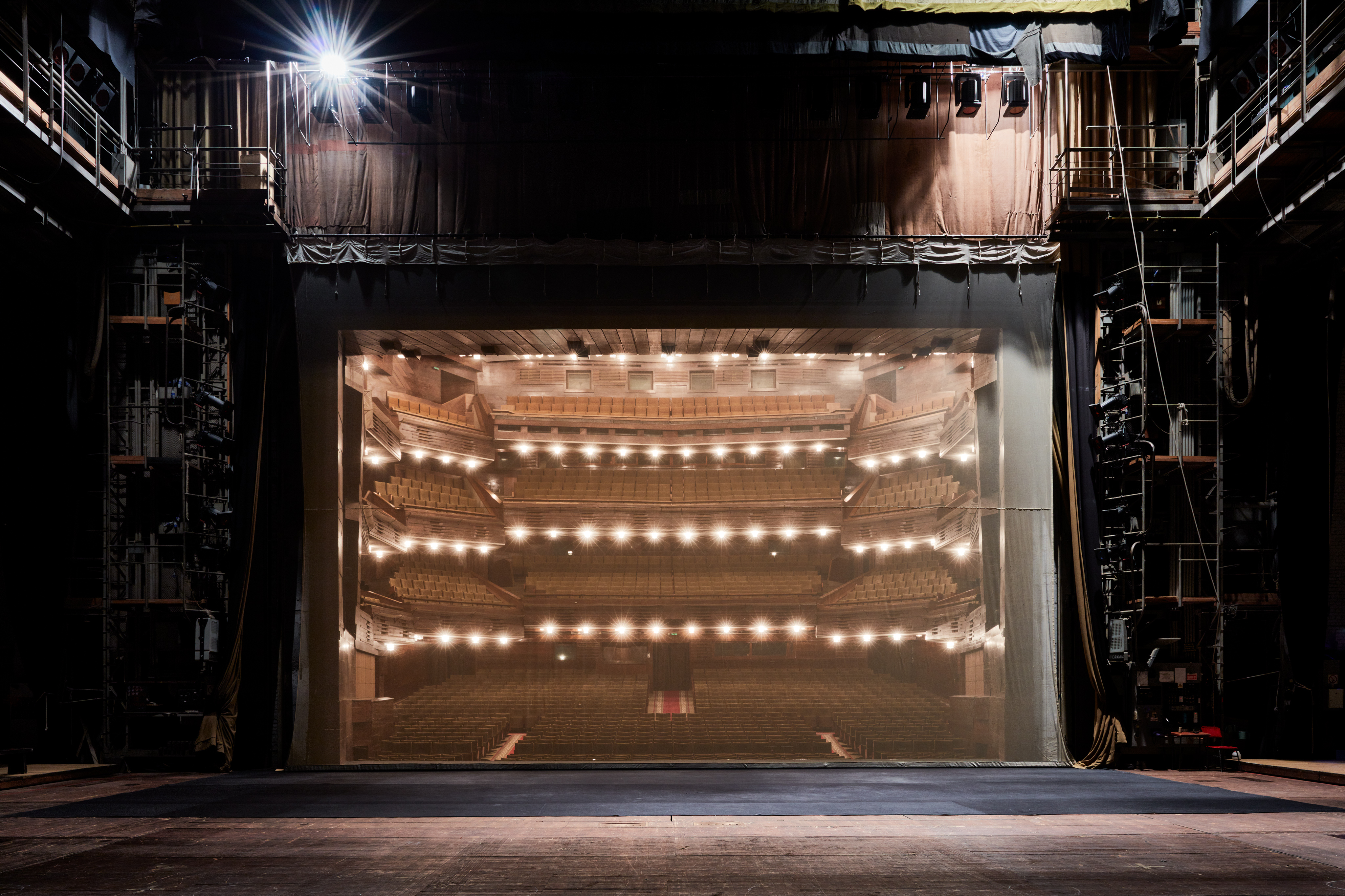 ТЕАТР
Terra Foliata
На луговых одуванчиках спит андрогин
В его волосах змеится двойная спираль
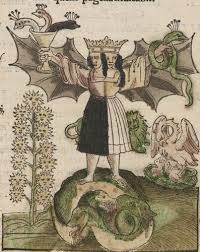 Антропология
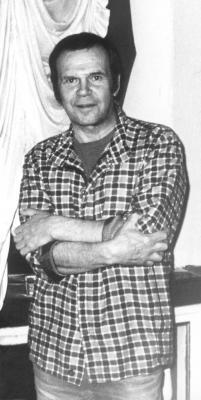 И в лебеде леденеет Леда
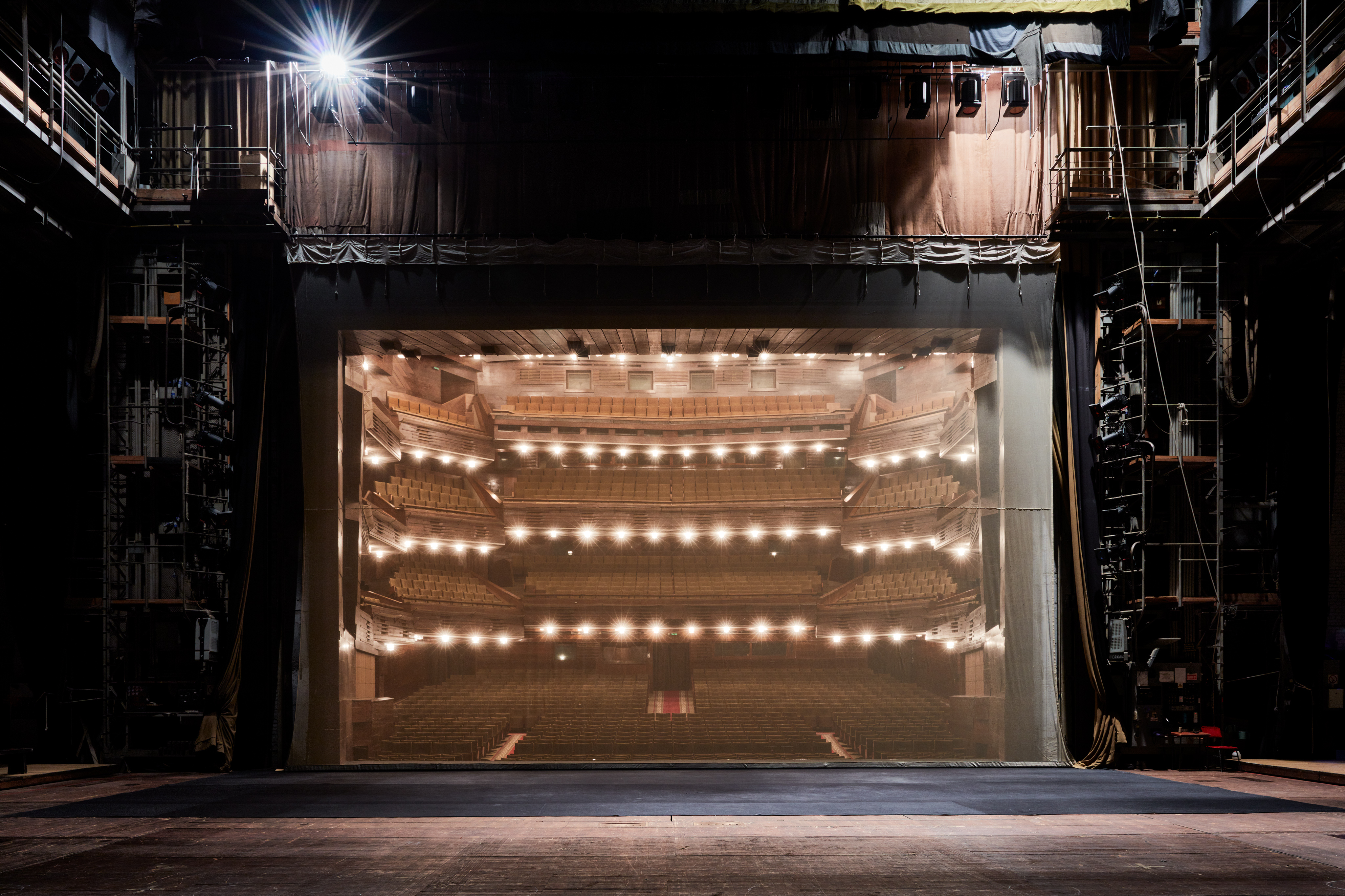 ТЕАТР
Двойная спираль метафоры
Антропология
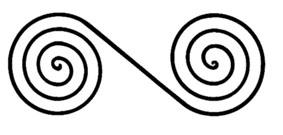 как
То
Это
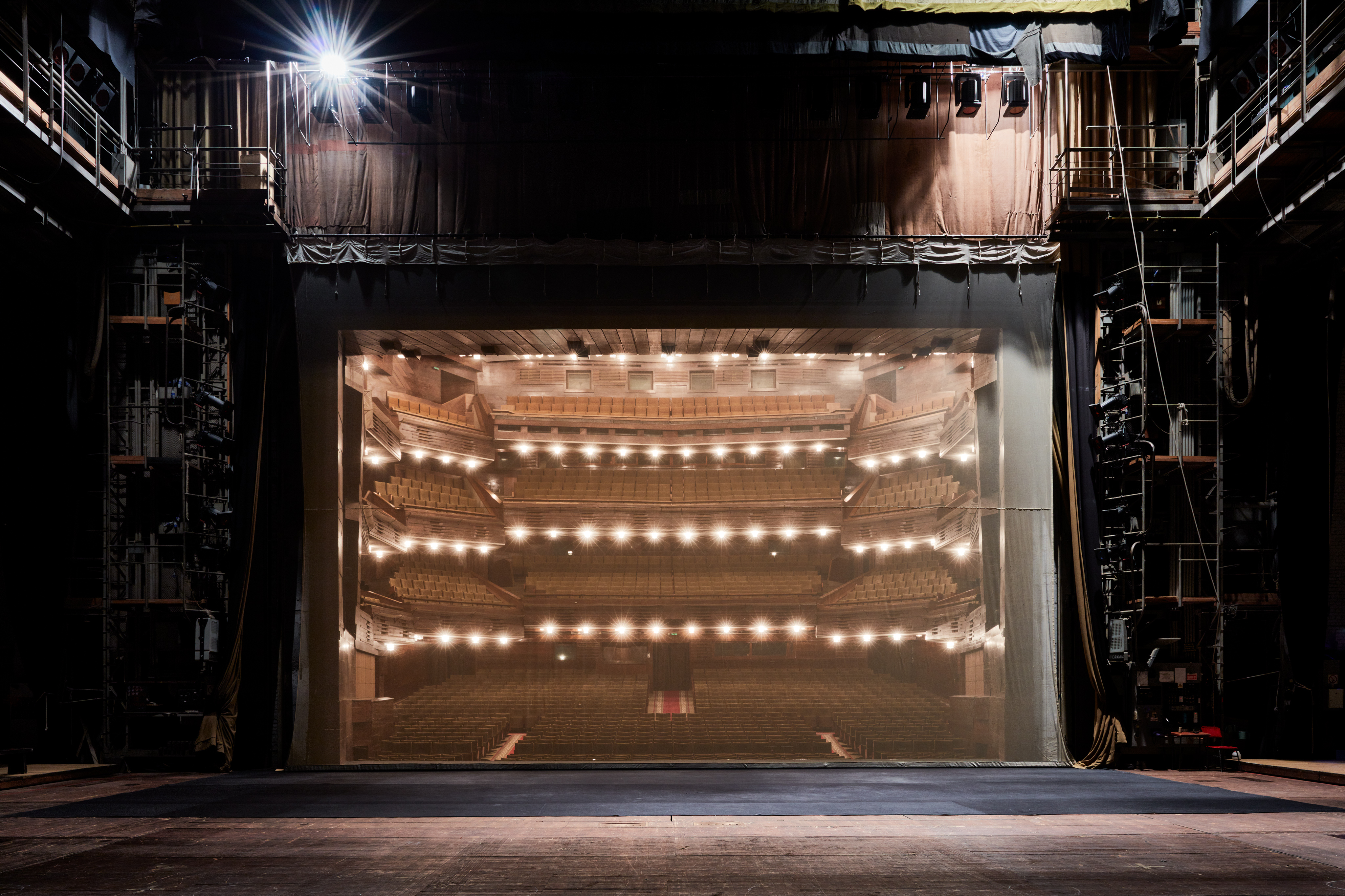 ТЕАТР
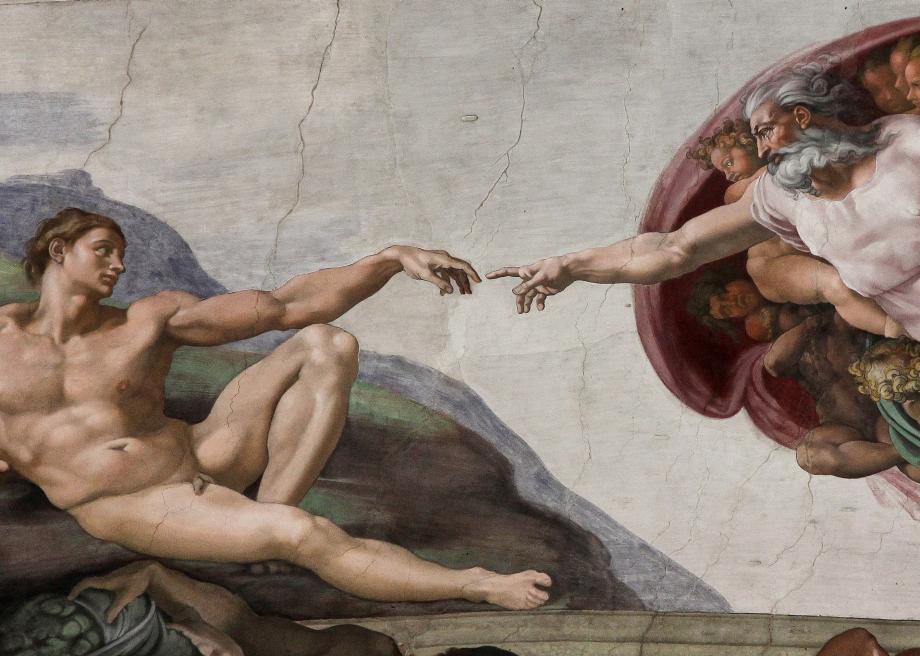 Часть 5. Теология метафоры
Антропология
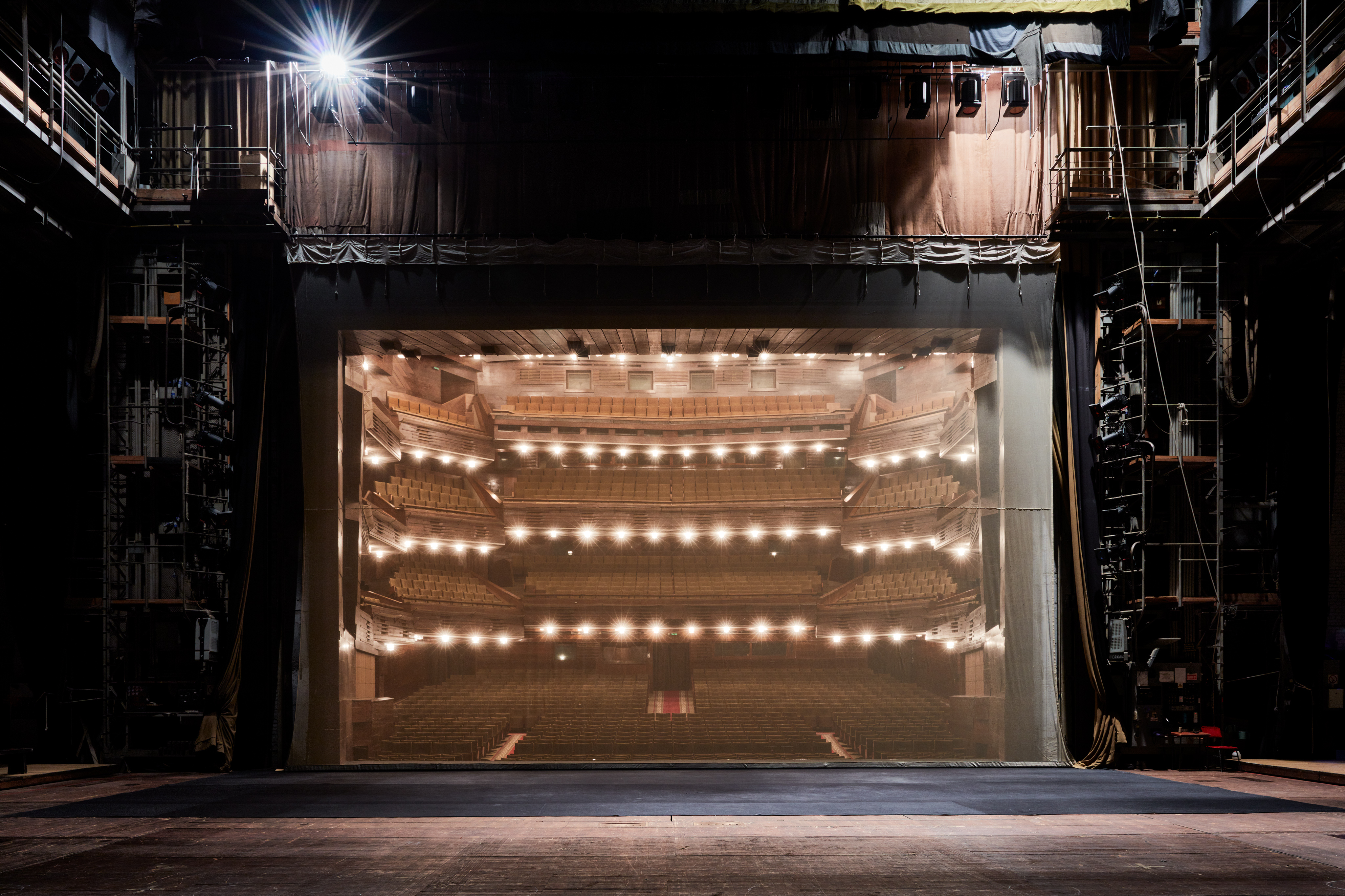 ТЕАТР
Платон
Отец
Мир образцов – идеи / парадигмы
Антропология
как
Сын
икона, образы, символы
Космос
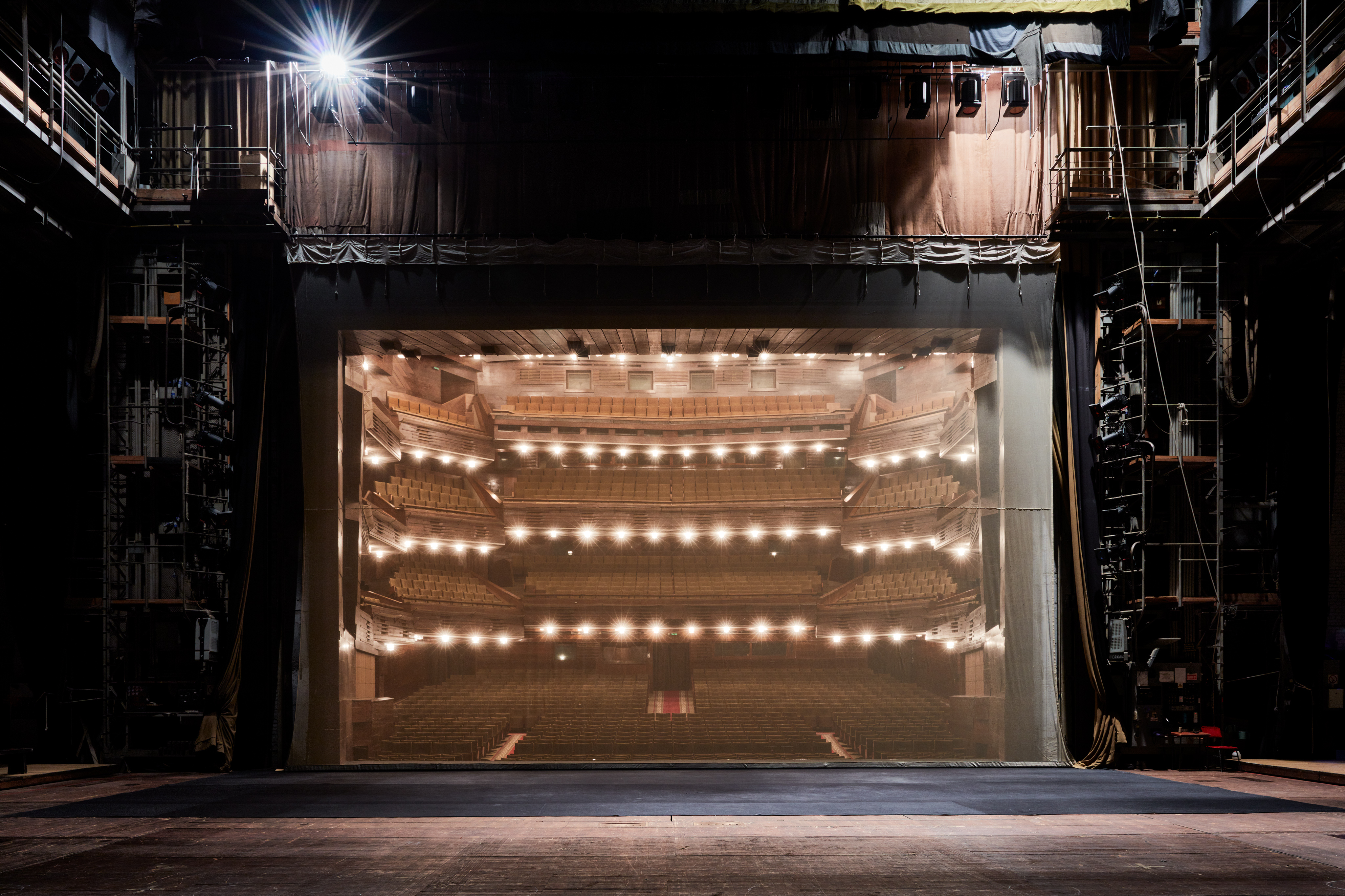 ТЕАТР
καὶ εἰ̃πεν ὁ θεός ποιήσωμεν ἄνθρωπον 
κατ' εἰκόνα ἡμετέραν καὶ καθ' ὁμοίωσιν
Антропология
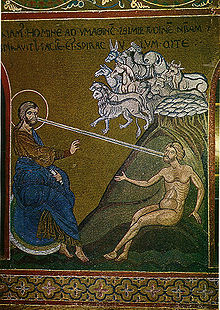 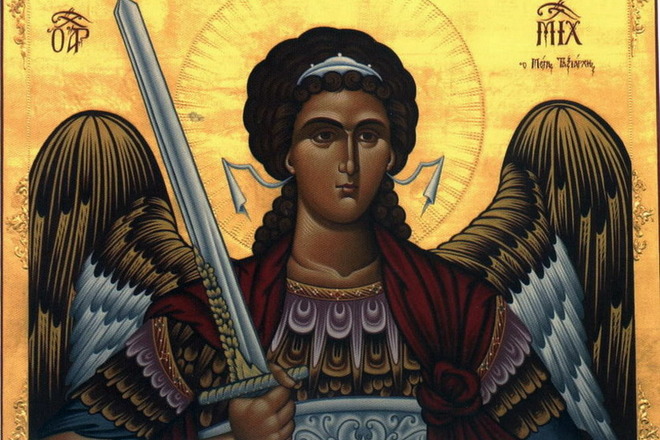 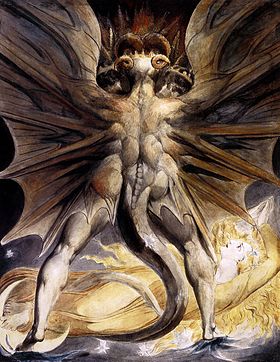 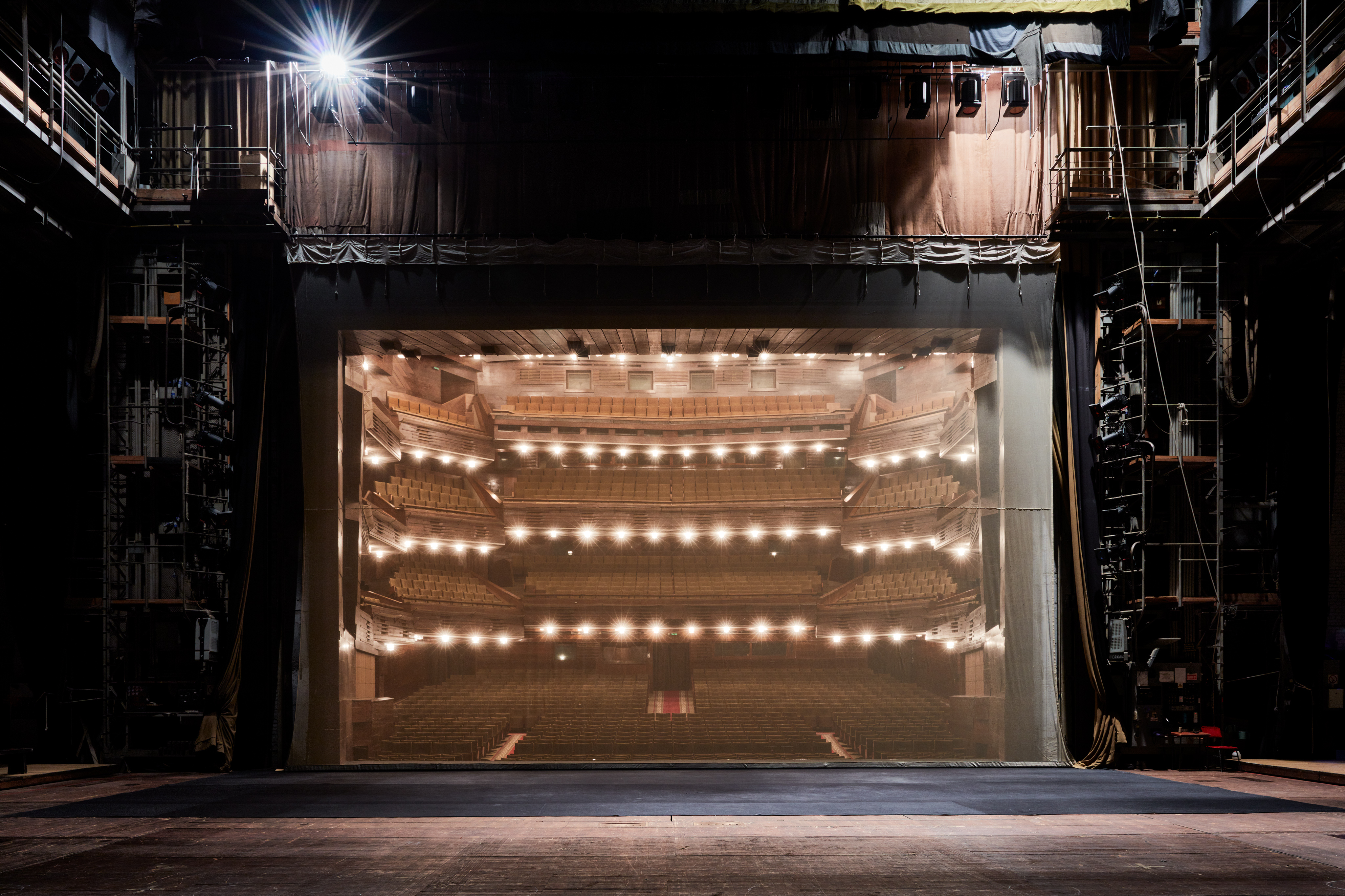 ТЕАТР
Часть 6. Человек как метафора
Антропология
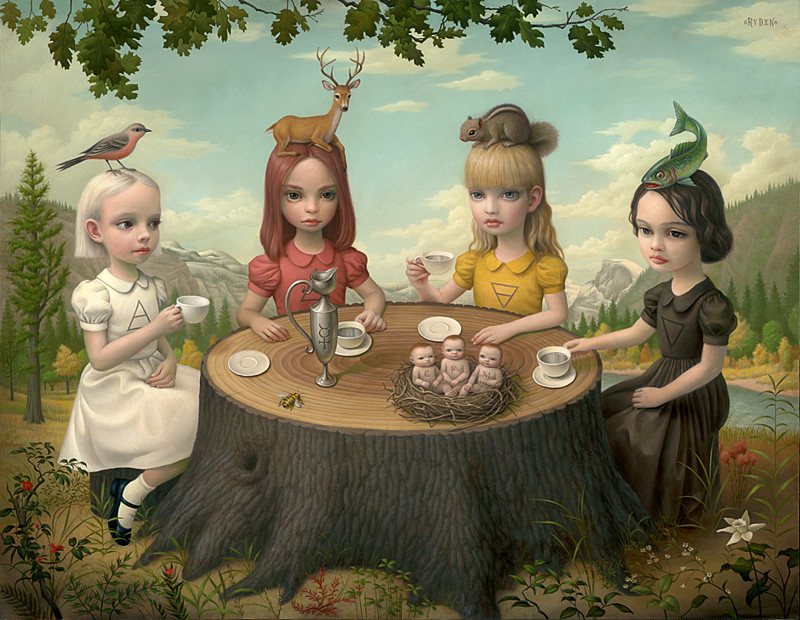 Если человек есть метафора, 
то он не есть только он сам.
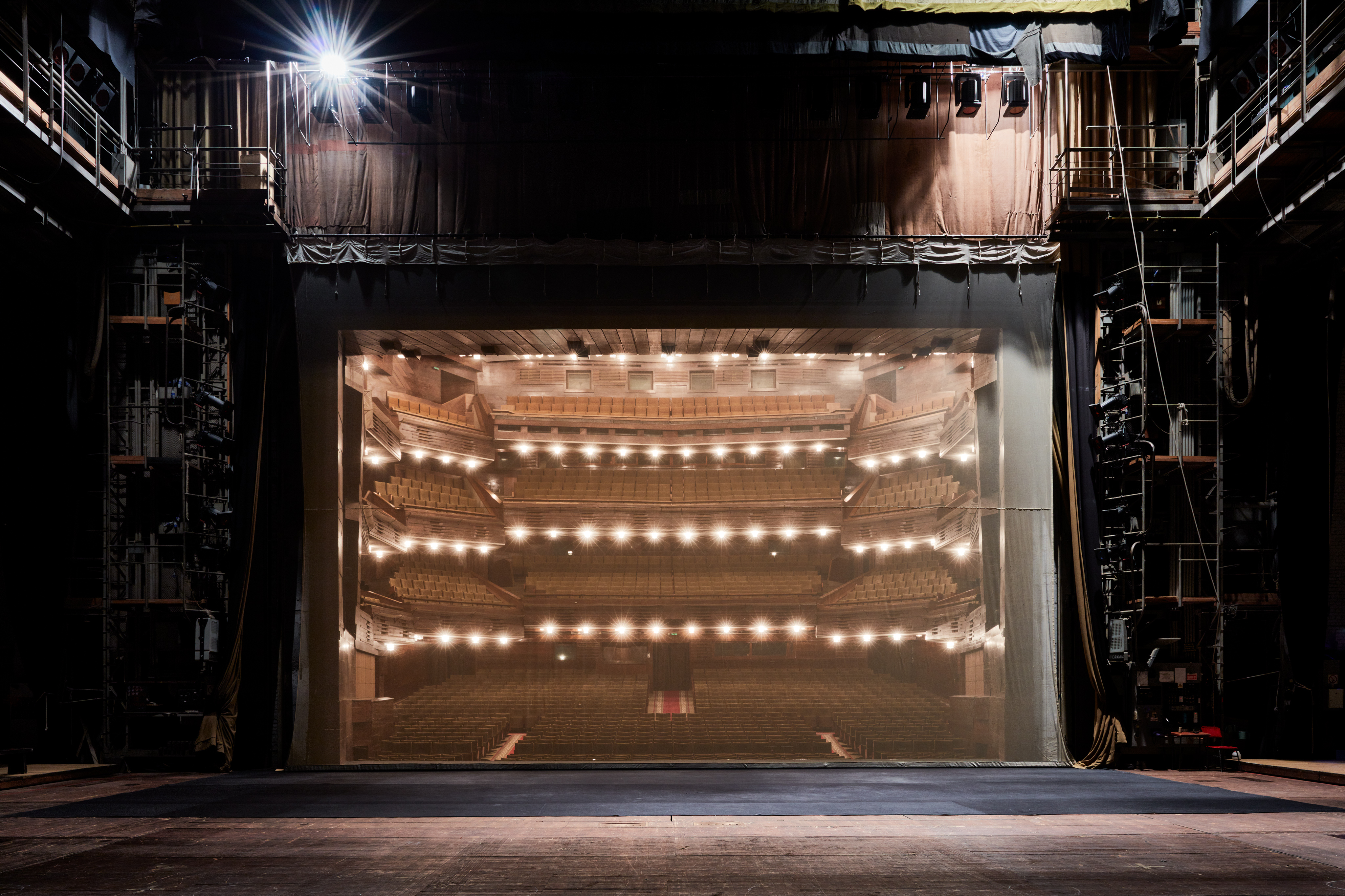 ТЕАТР
Волкодлак и действительность превращения
Антропология
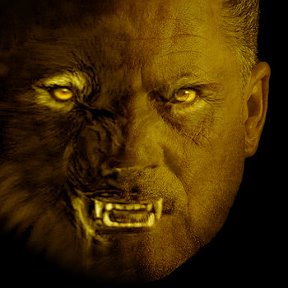 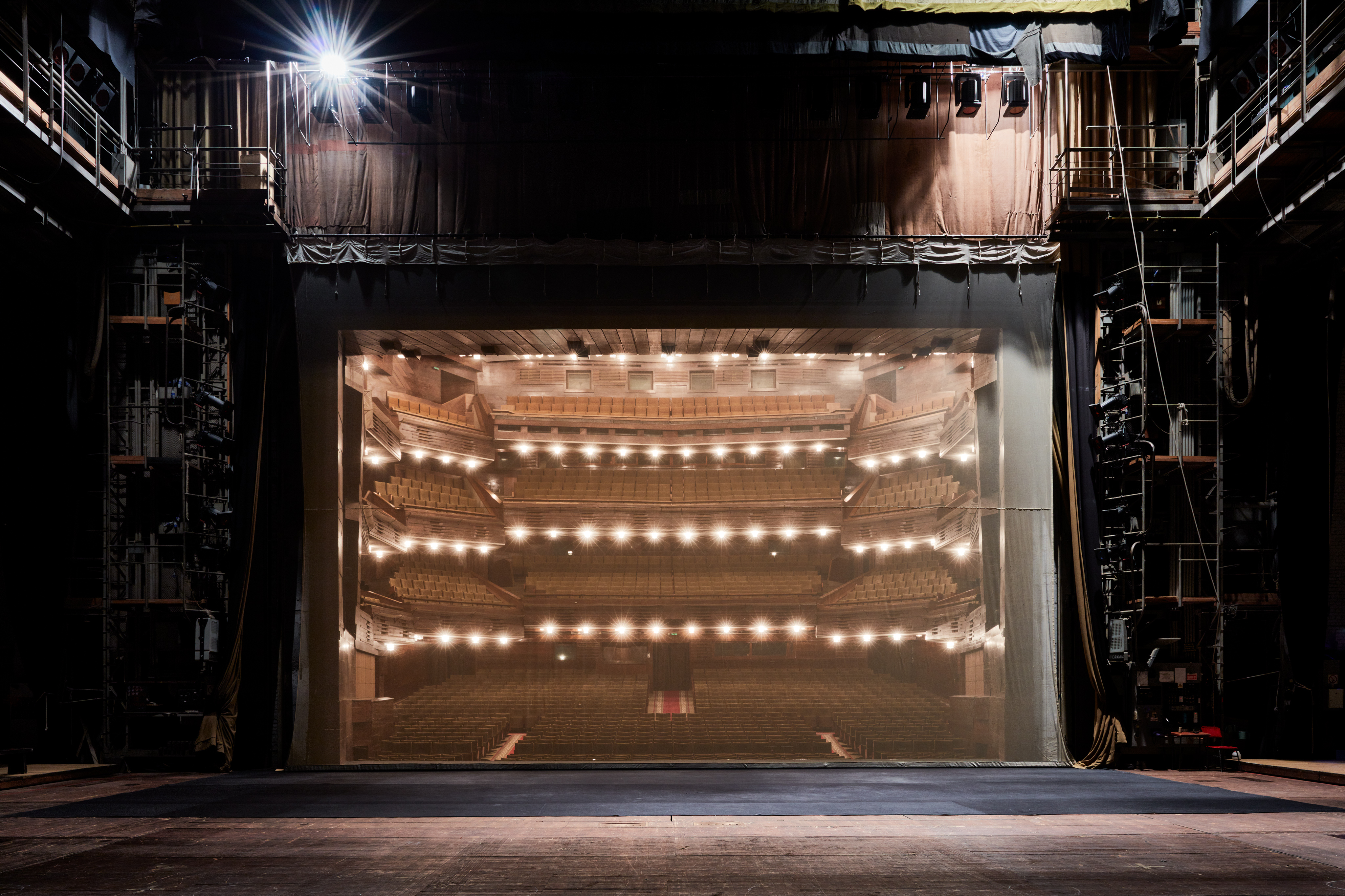 ТЕАТР
Часть 8. Антропологическая 
метафора театра
Антропология
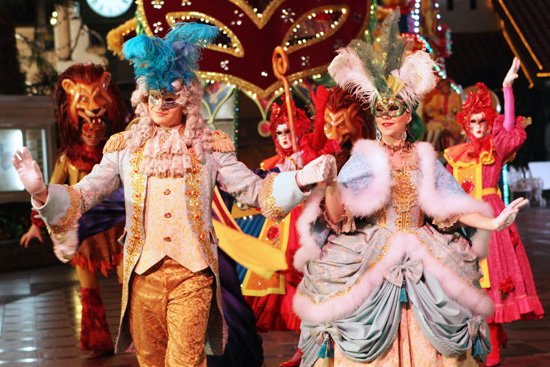 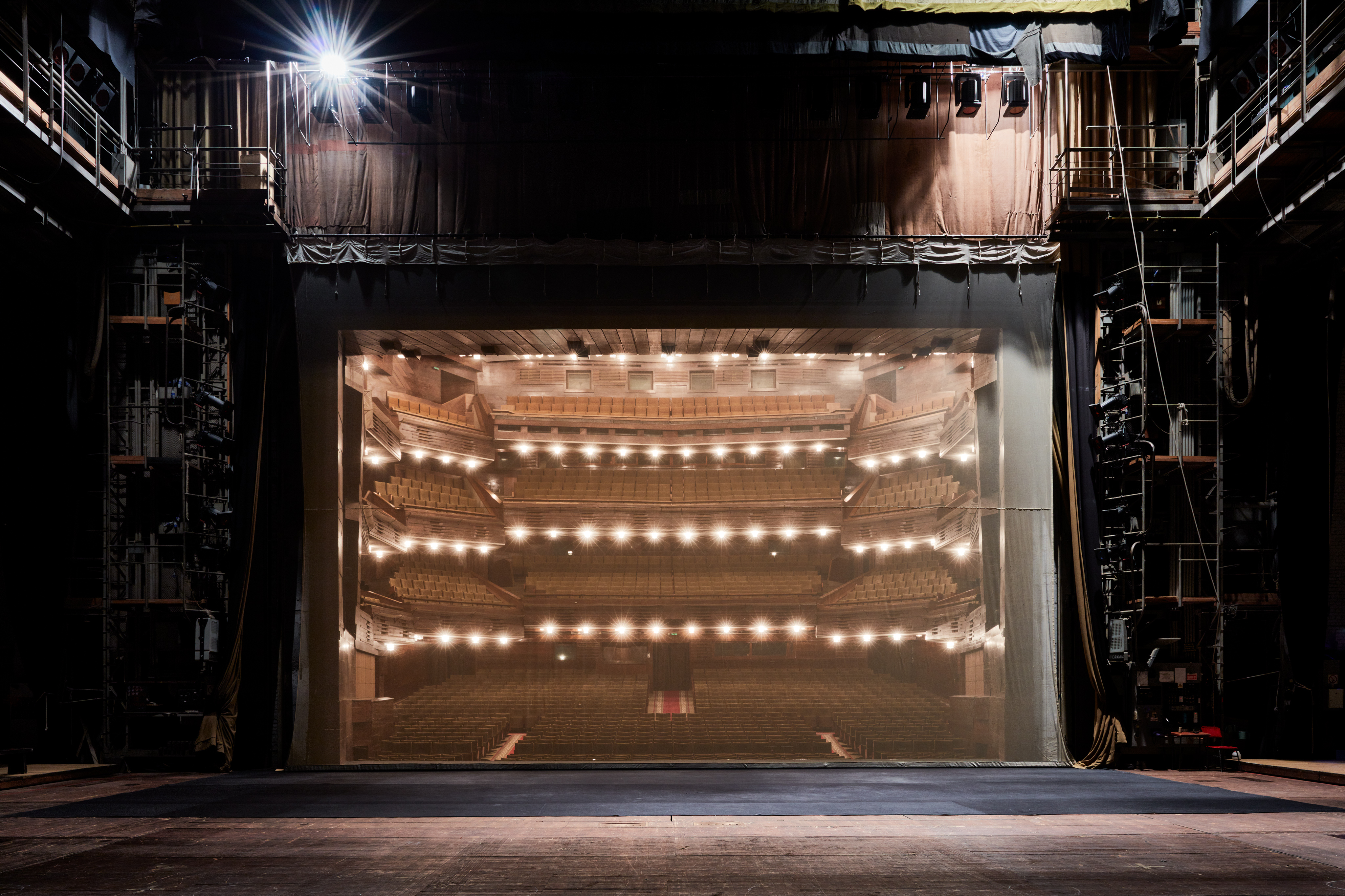 ТЕАТР
Антропология
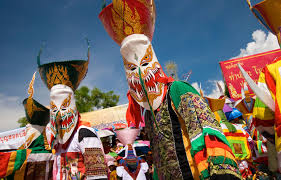